Welcome to
“Poem party”
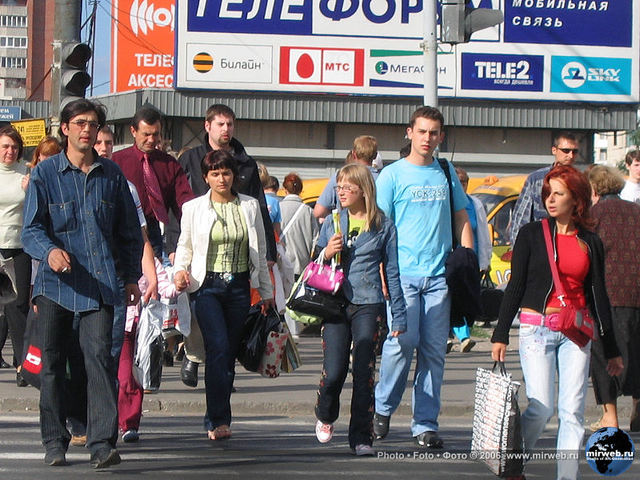 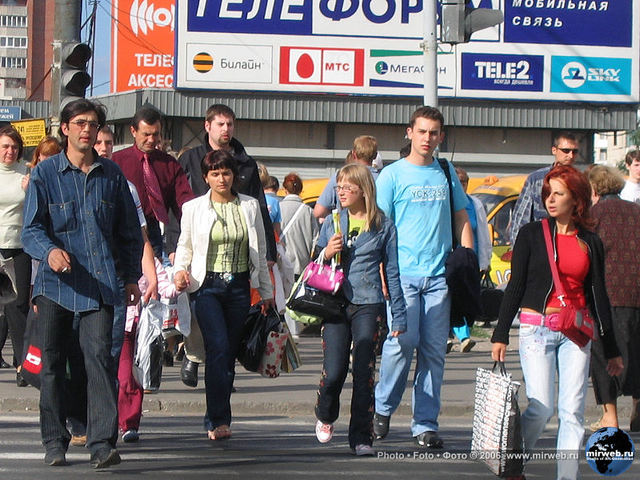 “Sing a Song of People”
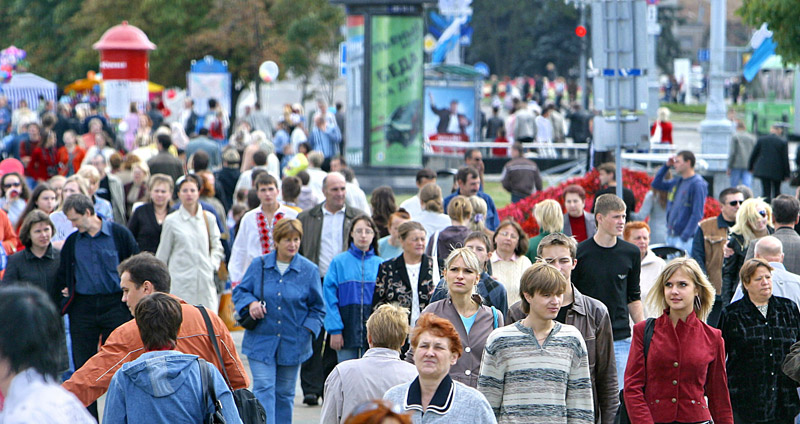 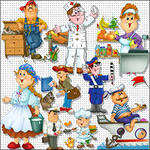 “Professions”
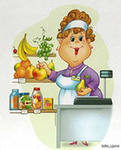 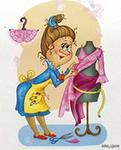 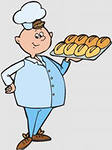 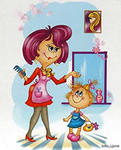 “We Have Fun with Our Friends”
“Going Shopping”
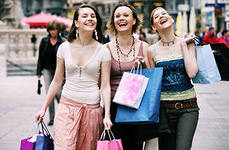 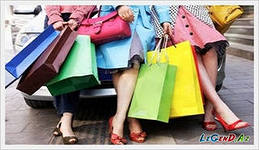 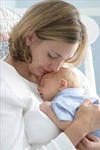 “A Lovely Face”
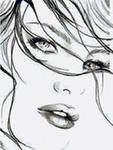 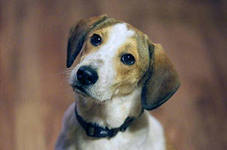 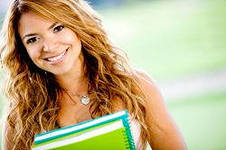 “My Dog Chewed Up My Homework “
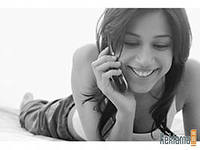 “My Sister's Always on the Phone”
“Bed in Summer”
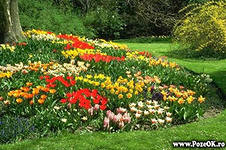 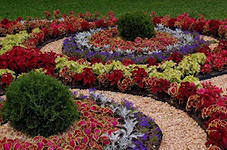 “Twinkle, Twinkle, Little Star!”
“My Motherland”
“Yours and Mine”
“Seasons of the day”
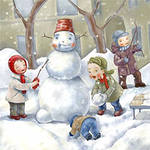 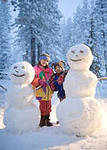 “Winter pleasures”
“The Wood of Flowers”
“Autumn”
“Winter”
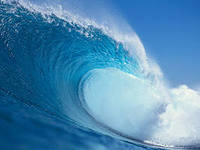 “What have they done to the seas”
“I shot an Arrow into the Air”
“Falling snow”
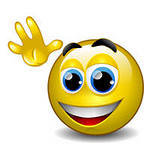 Thank You for Attention!
Good Bye!!!